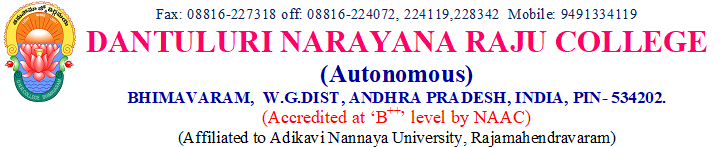 M 401- MEASURE THEORYMEASURE SPACE
K. C. TAMMI RAJU, M. Sc;
HOD, Dept. of mathematics;
PG COURSES
Definition: A class of subsets of an arbitrary space X is said to be a  - algebra, if X and  belong to the class and class is closed under the formation of countable unions and of complements.
Definition: A class of sets, R, is called a ring if whenever E  R,                 F  R then E  F and E – F  R.
Example: The class of finite unions of intervals of the form [a, b) forms a ring.
Definition: A ring is called a  - ring if it is closed under the formation of countable unions.
Result: Every algebra is ring and every  - algebra is a  - ring but not conversely.
Solution: Given X is uncountable.
  = X is countable so that (X) = 1, () = 0.
Now A  B can be expressed as a disjoint union of 3 sets as
A  B = (A  B)  (A  B)  (A  B)...(i)
Observe that A  B is uncountable, A  B & A  B are countable
If A  B =  then RHS of (i) is countable and LHS is uncountable which is a contradiction.
  A  B  .
Hence it is enough if we verify countable additive property of  in the following two cases.
Case (i): Ai are all countable:
Clearly B = A  (B  A) is a disjoint union.
Now  (B) =  (A) + (B  A) by finite additivity.
Hence (A)  (B) since ( B  A)  0.
 is monotone.
Note: If A  B then  (B) =  (A) + (B  A).
A B can be expressed as a disjoint union of 3 sets as
A  B = (A ~ B)  (A  B)  (B ~ A).
By finite additivity of ,  
(A  B) = (A ~ B) + (A  B) + (B ~ A).
 (A ~ B) + (A  B) + (B ~ A) + (B  A) ⸪ (B  A)  0.
= (A) + (B) ⸪ A = (A  B)  (A ~ B) , B = (A  B)  (B ~ A).
Then clearly Ei = Ei+1  (Ei  Ei+1) is a disjoint union.
 (Ei) =  (Ei+1) + (Ei  Ei+1) by finite additivity.
 (Ei  Ei+1) =  (Ei) –  (Ei+1)...(i).
Then E1 = E  (E1  E2)  (E2  E3)  (E3  E4)  ...
 (Gn)  (En) ... (i).
Then clearly E = E1  (E2  E1)  (E3  E2)  (E4  E3)  ...
Proof: Since E1  E2 = (E1 \ E2)  (E2 \ E1) is a disjoint union of measurable sets, 0 = (E1  E2 ) = (E1 \ E2) + (E2 \ E1).
But (E1 \ E2)  0 and (E2 \ E1)  0 since  is non – negative.
 (E1 \ E2) = 0 and (E2 \ E1) = 0.
⸪ E1 = (E1 \ E2)  (E1  E2) is a disjoint union of measurable sets,
(E1) = (E1 \ E2) + (E1  E2) = 0 + (E1  E2) = (E1  E2)
⸪E2 = (E2 \ E1)  (E2  E1) is a disjoint union of measurable sets,
(E2) = (E2 \ E1) + (E2  E1) = 0 + (E2  E1) = (E1  E2)
Thus (E1) = (E1  E2) = (E2).
Result: Prove that any measurable set contained in a set of  - finite measure is itself a  - finite measure.
Now E = E  A
since E  An  An, (E  An)  (An) < .
 E is of  - finite measure.
Result: Prove that union of countable collection of sets of  - finite measure is again of  - finite measure.